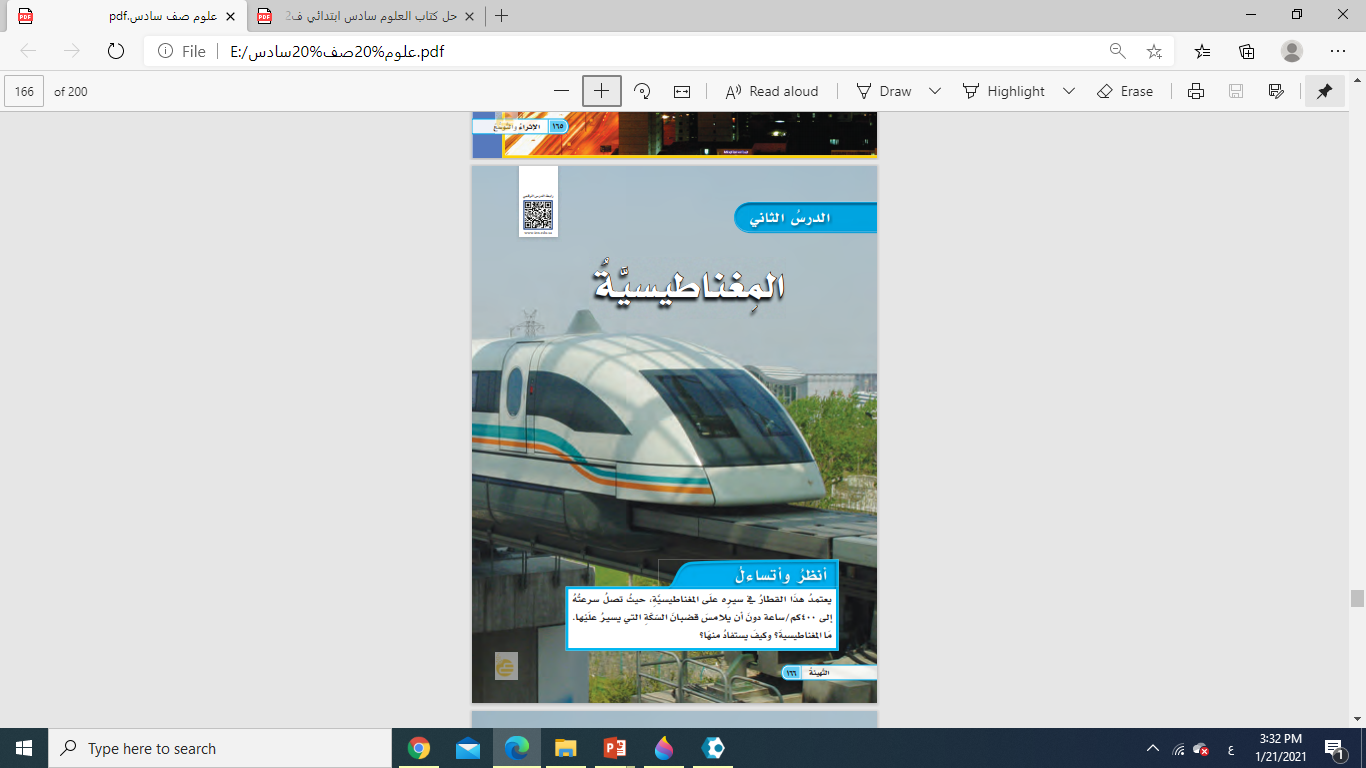 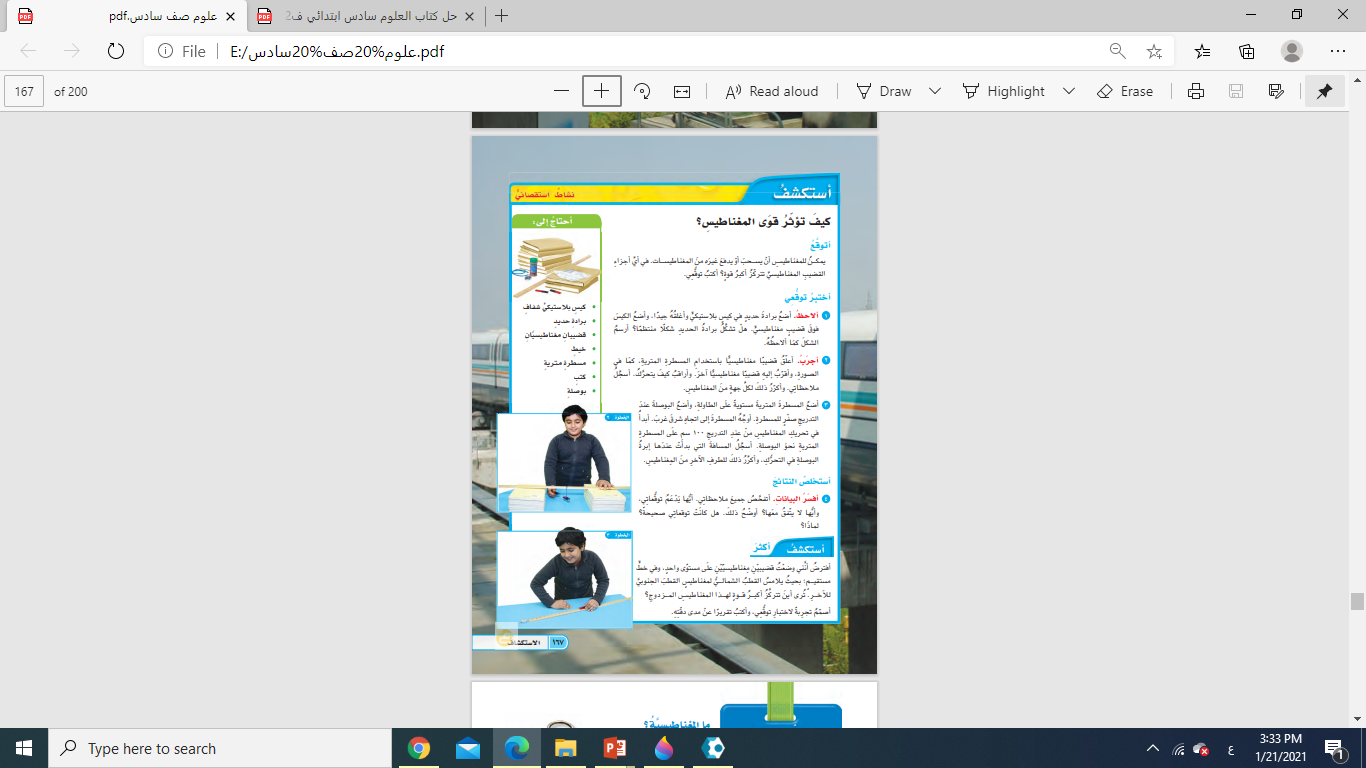 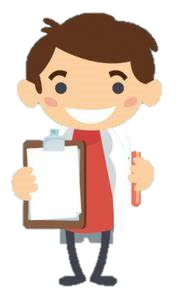 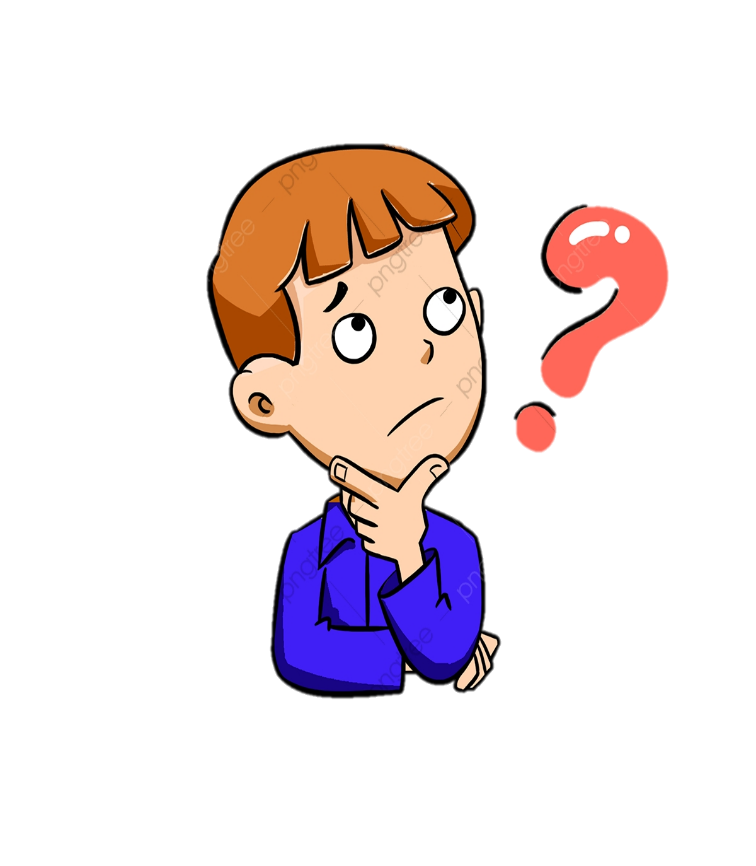 ما المغناطيسية؟
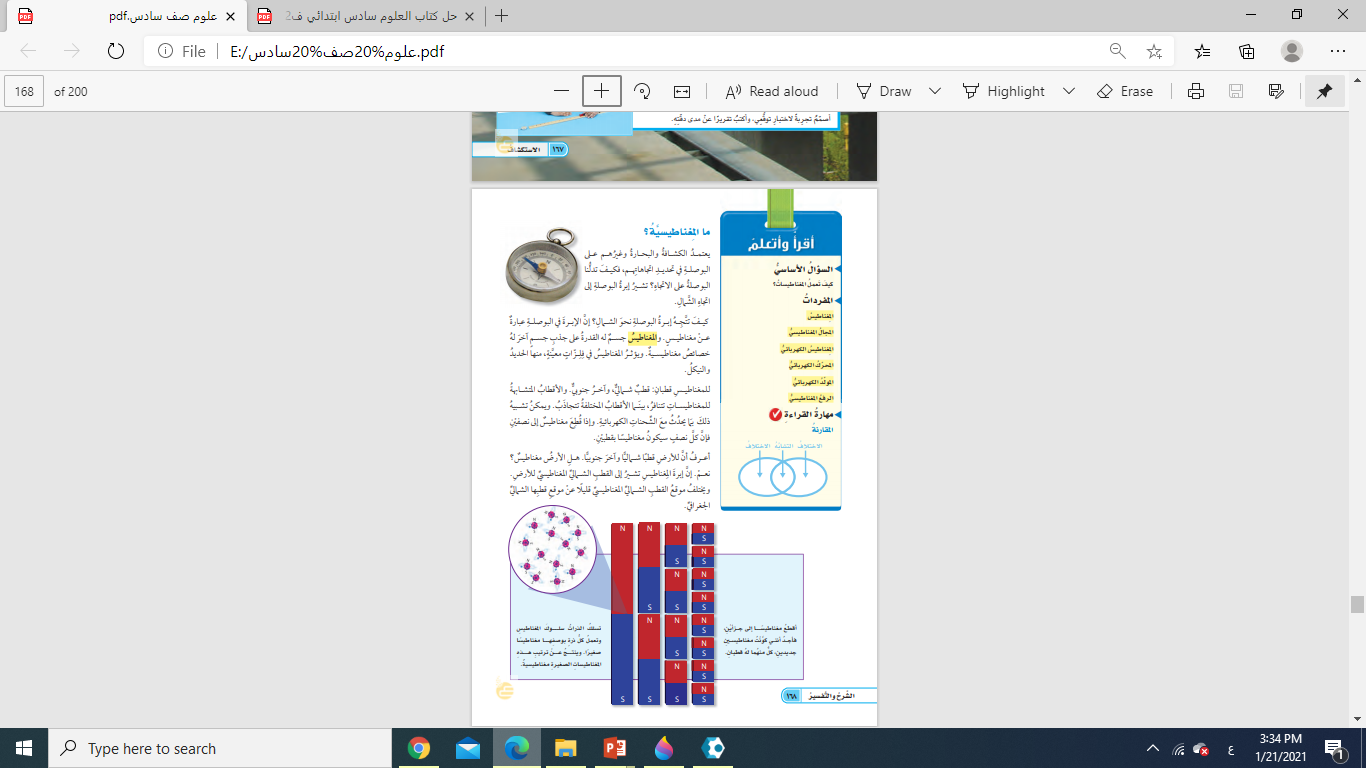 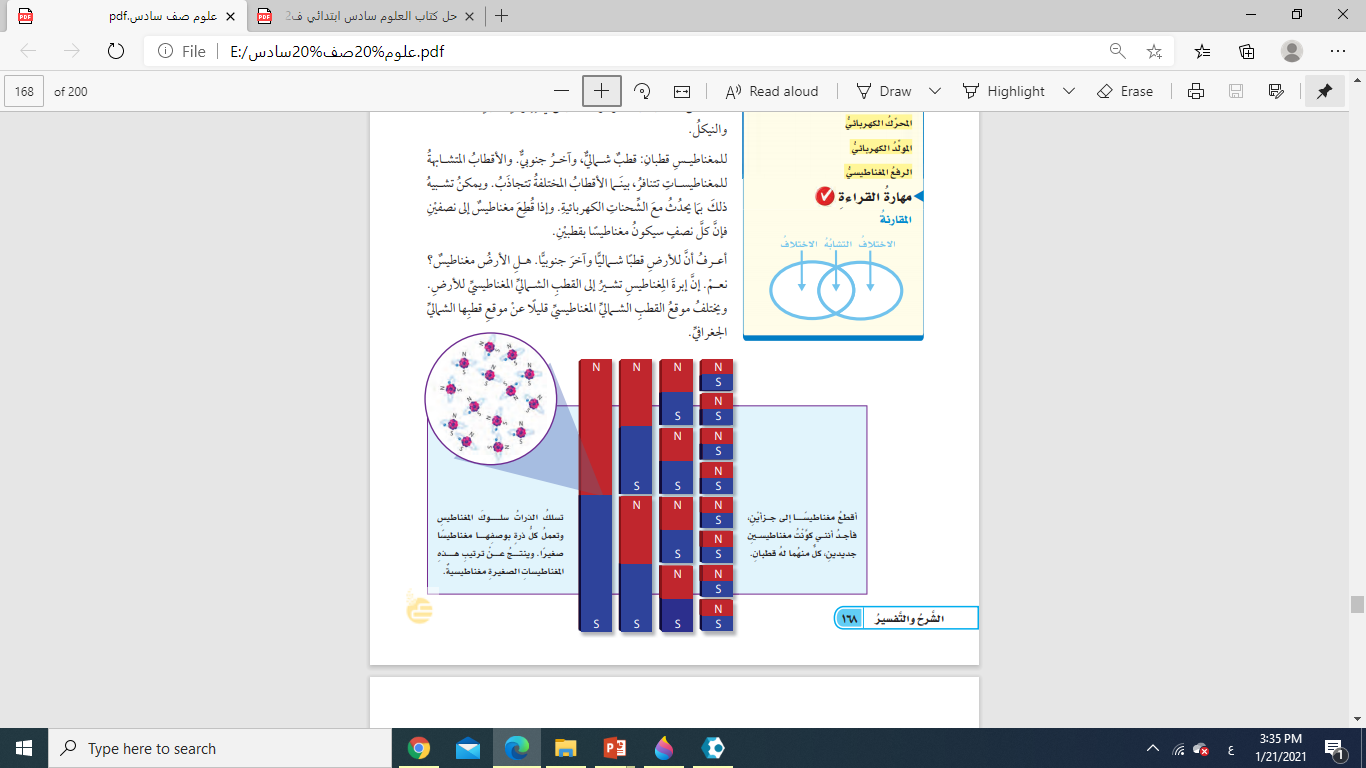 تجدنا  في جوجل
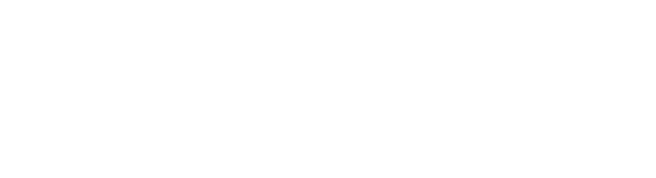 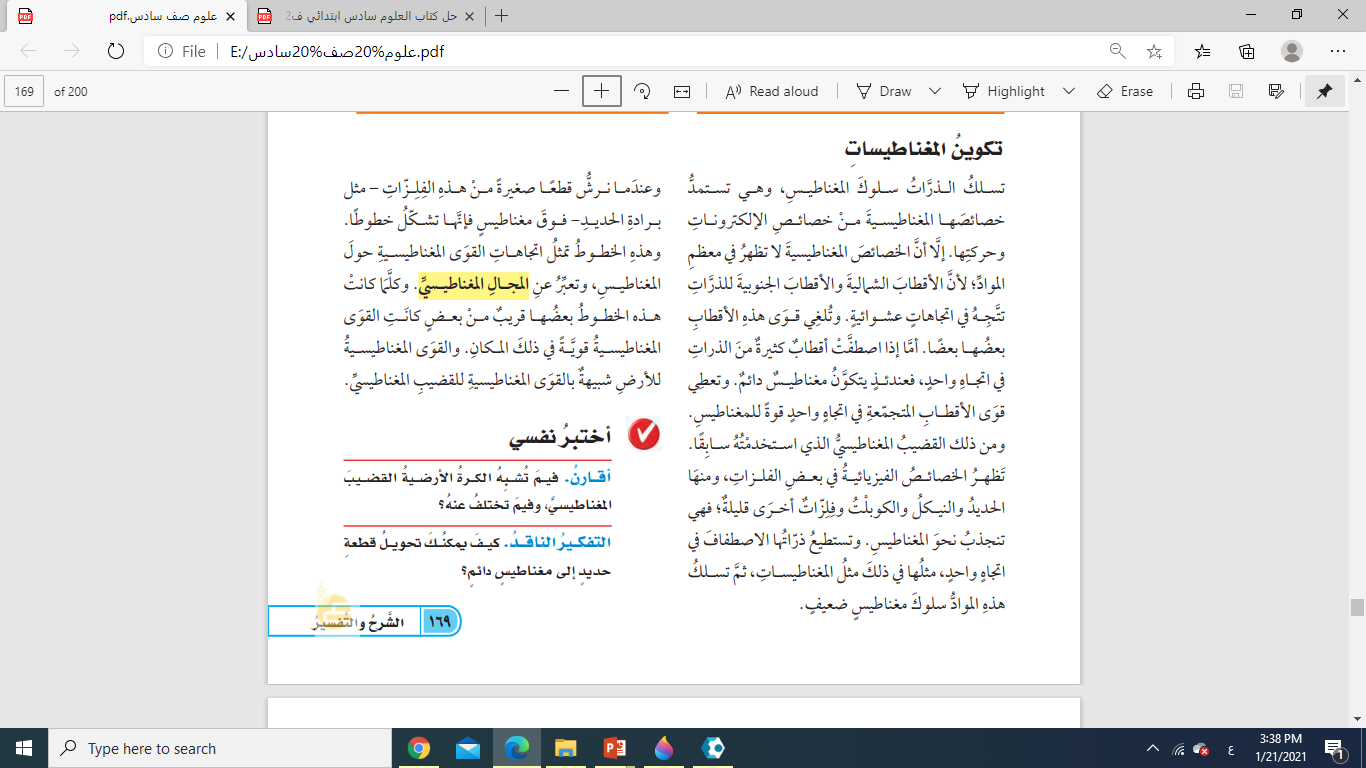 تكوين المغناطيسات
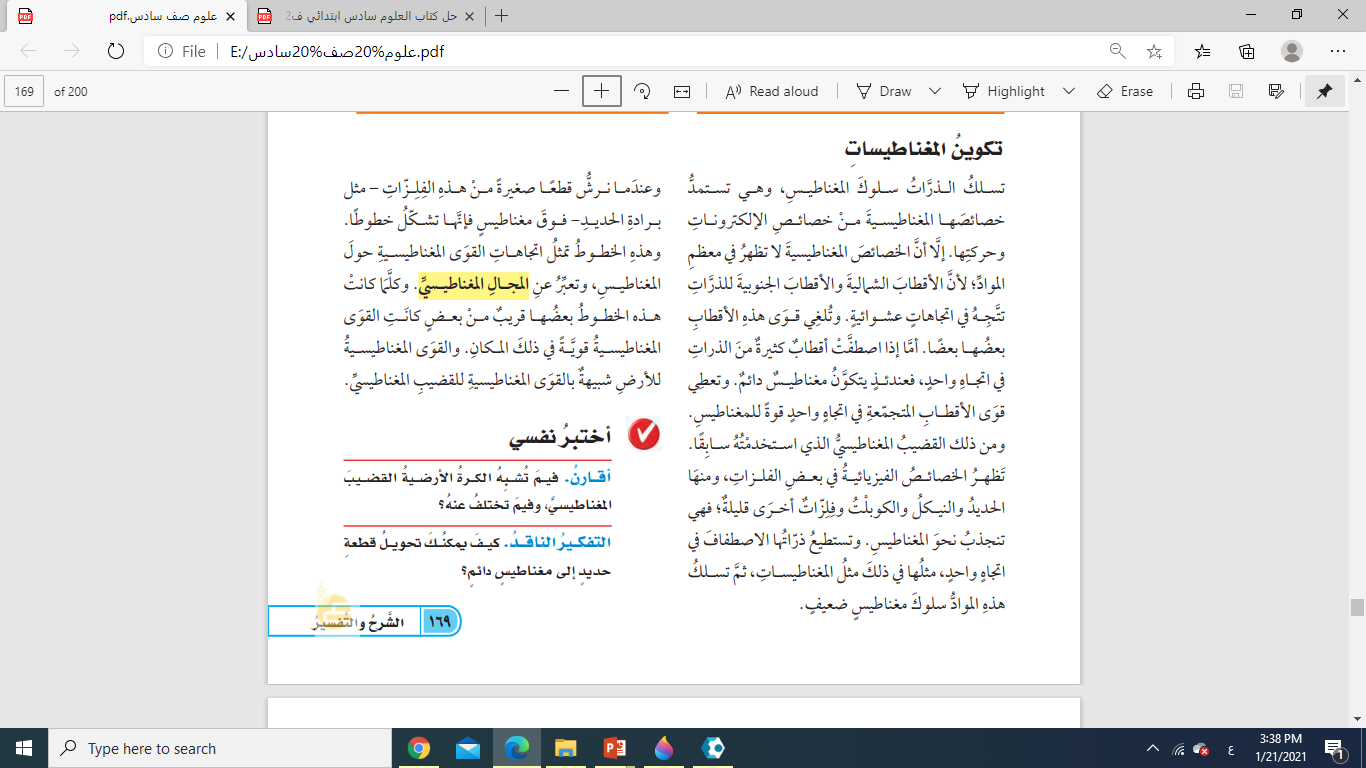 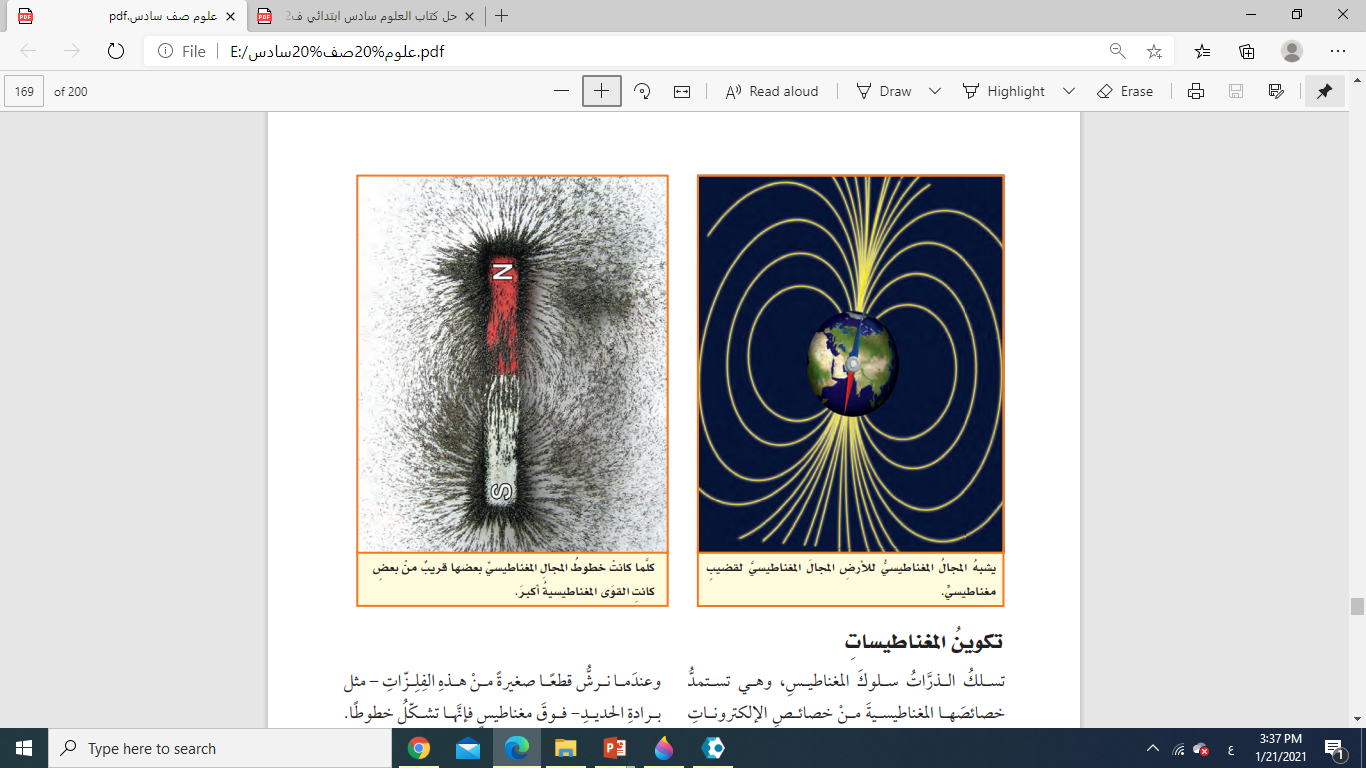 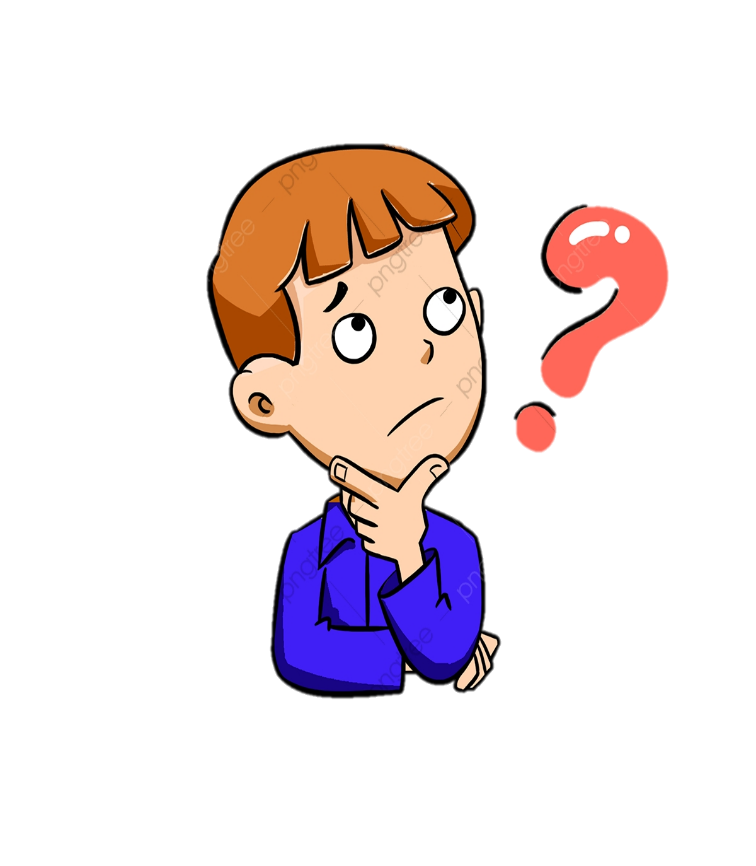 ما المغناطيسات الكهربائية؟
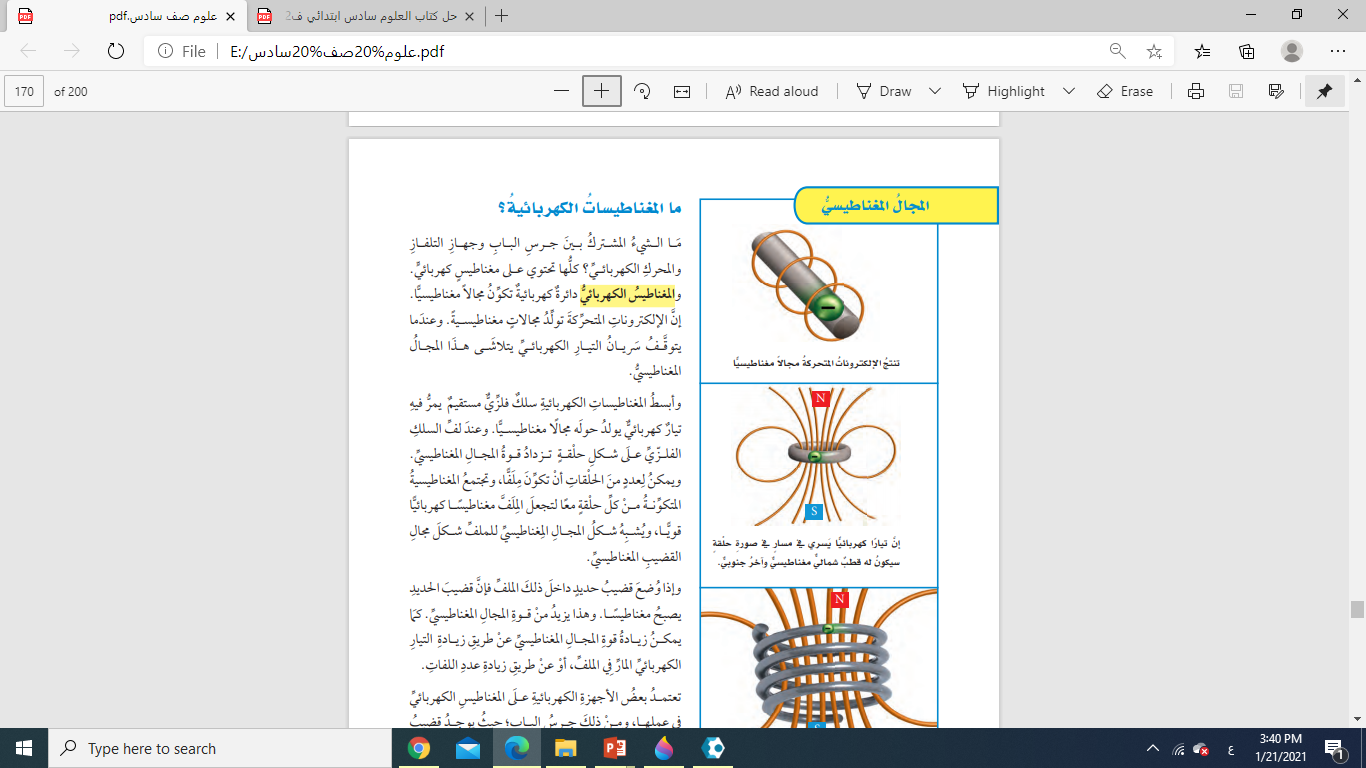 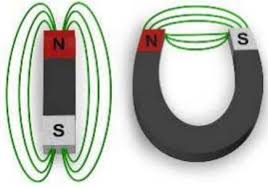 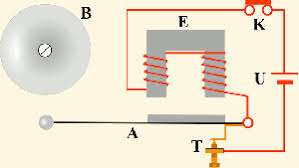 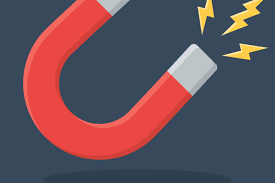 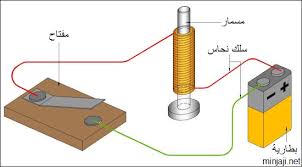 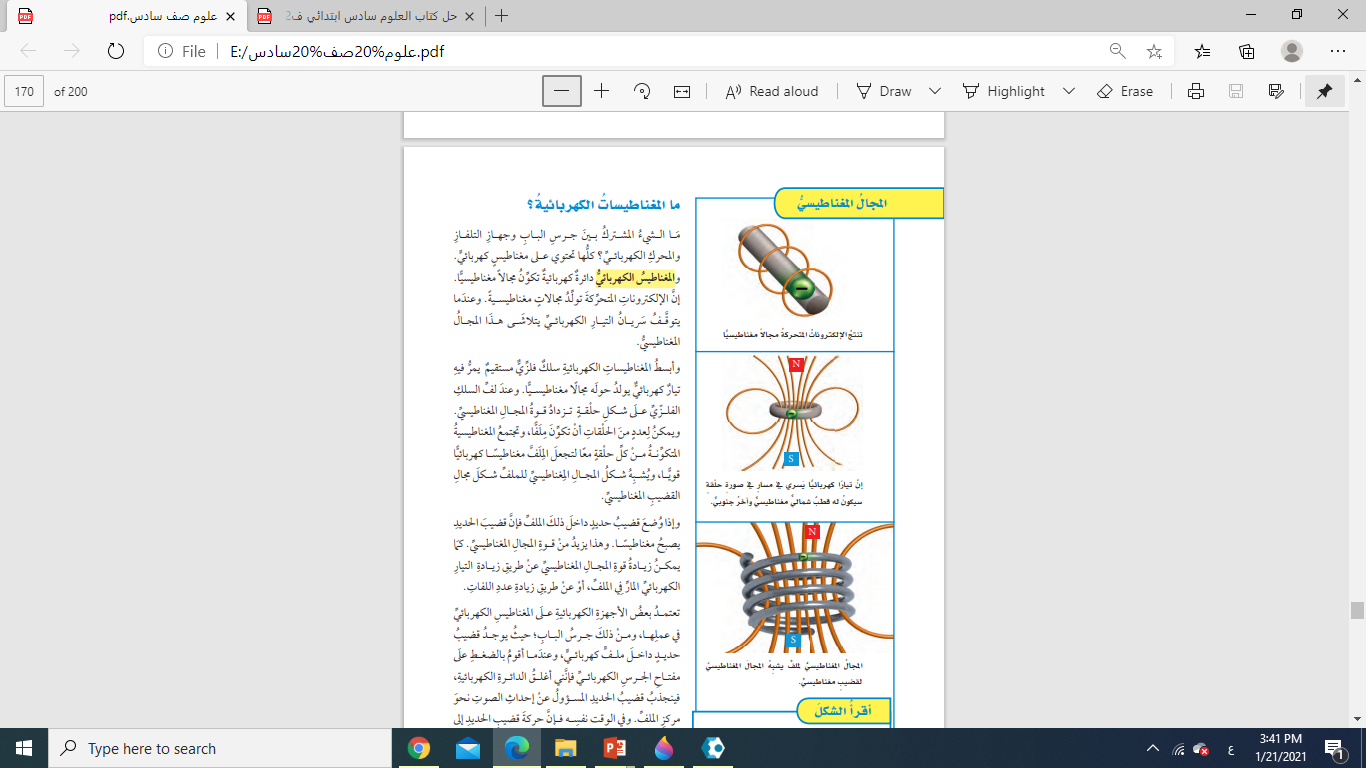 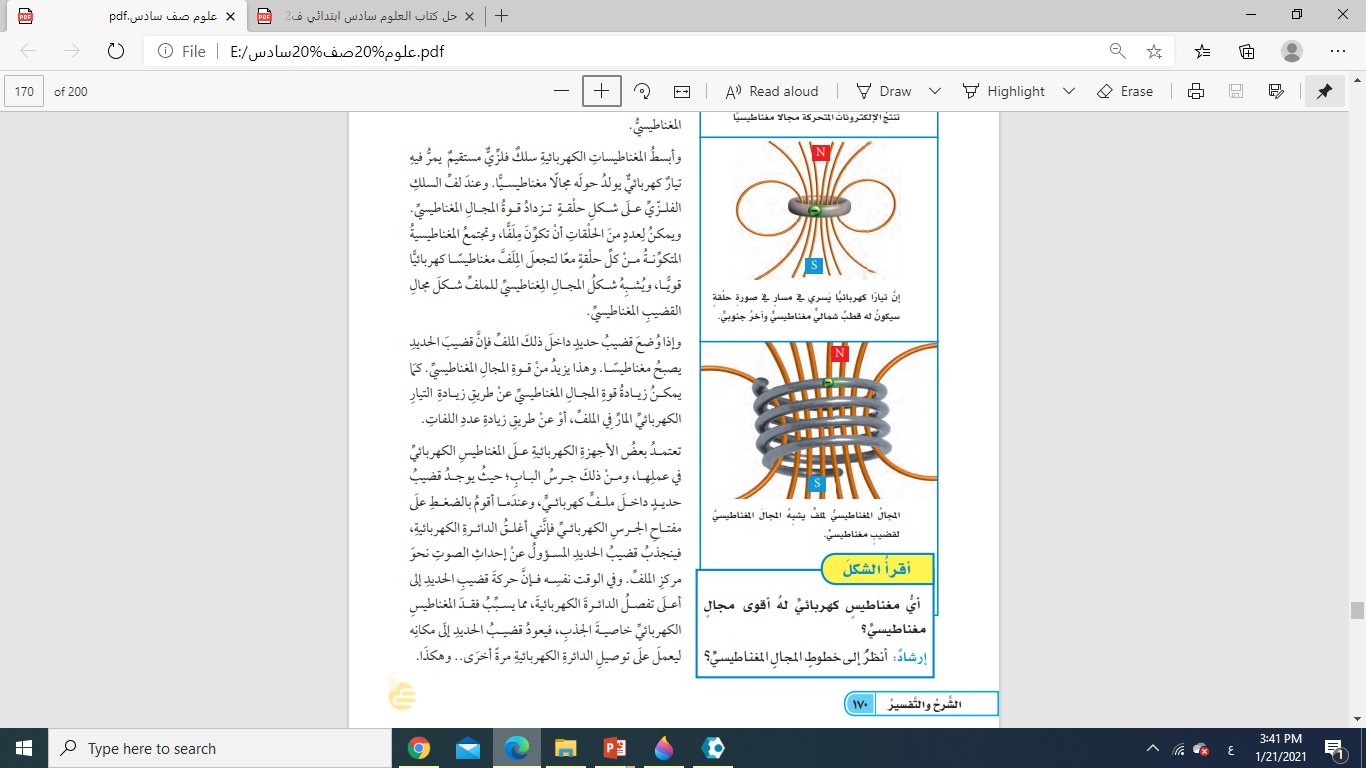 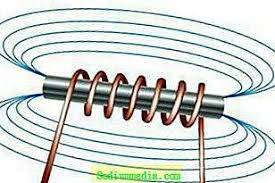 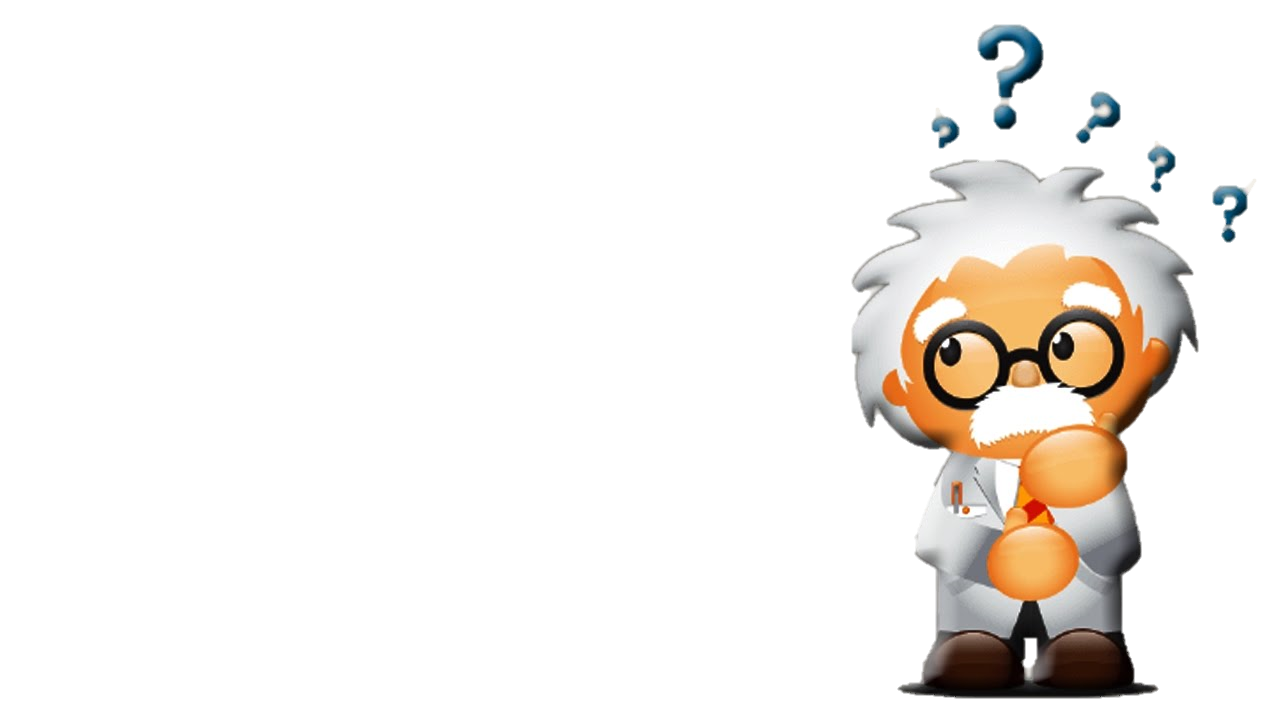 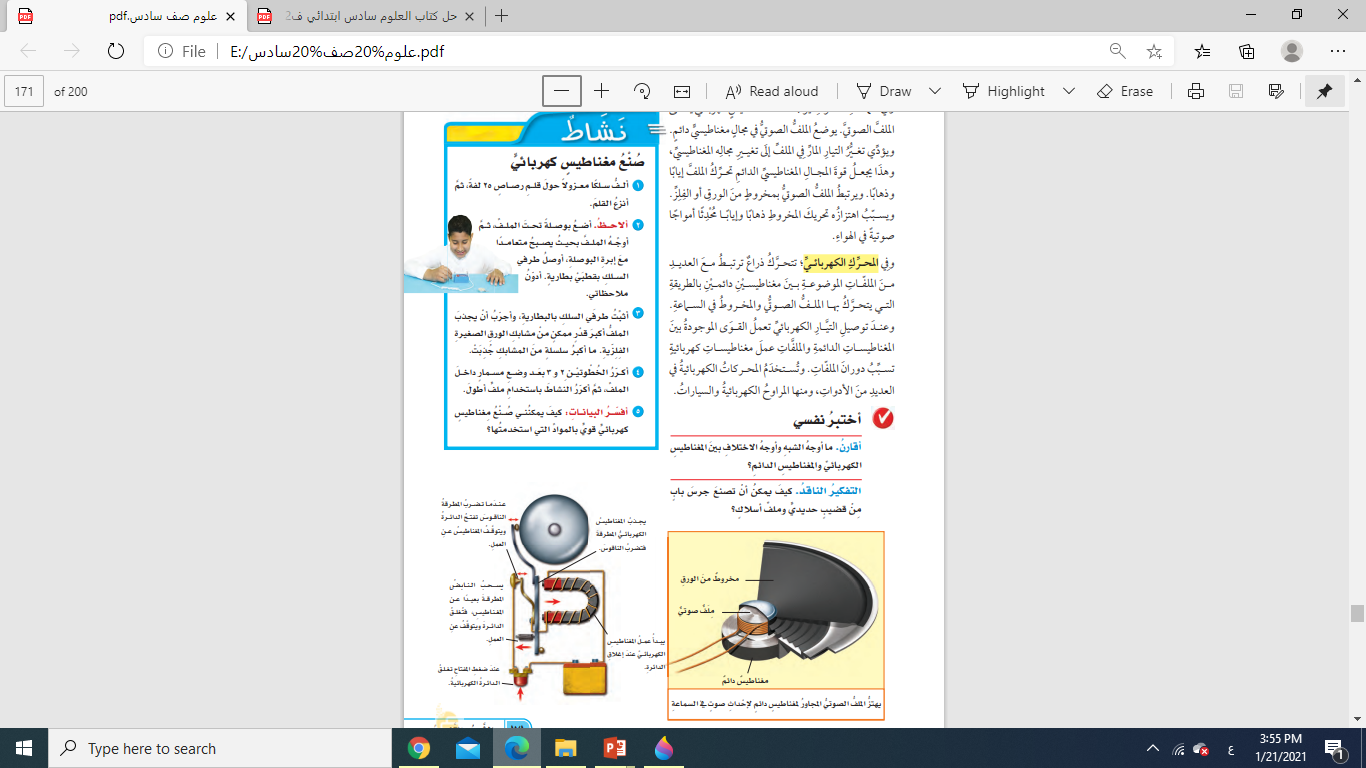 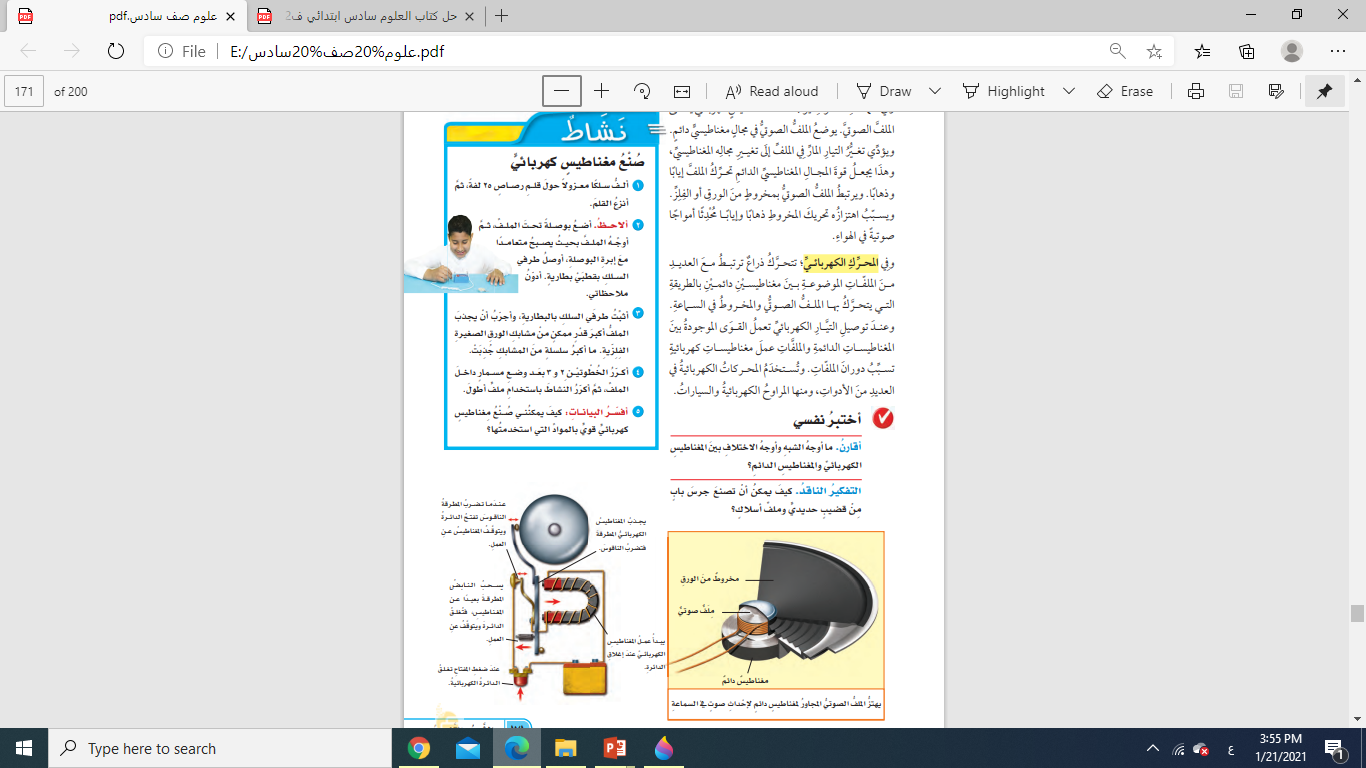 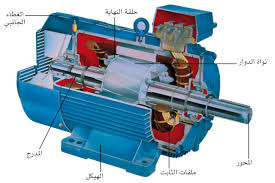 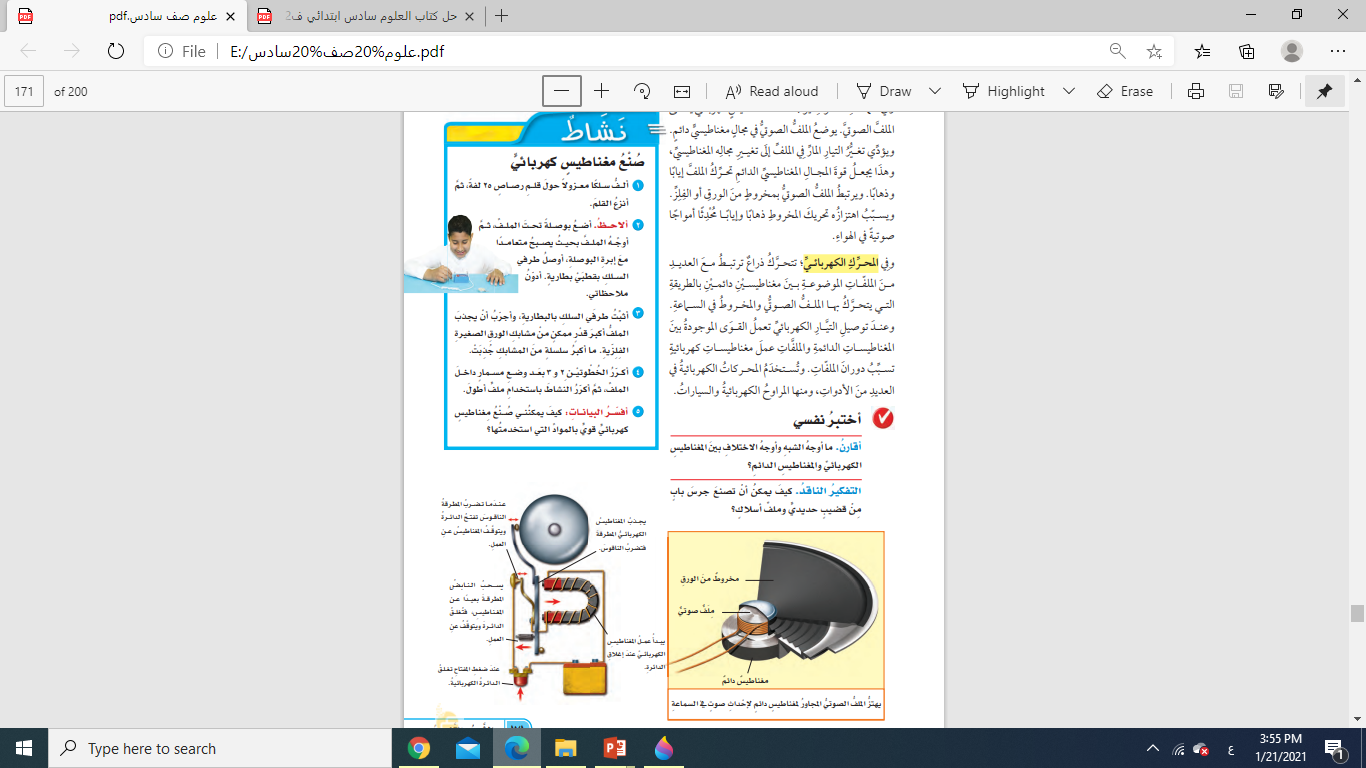 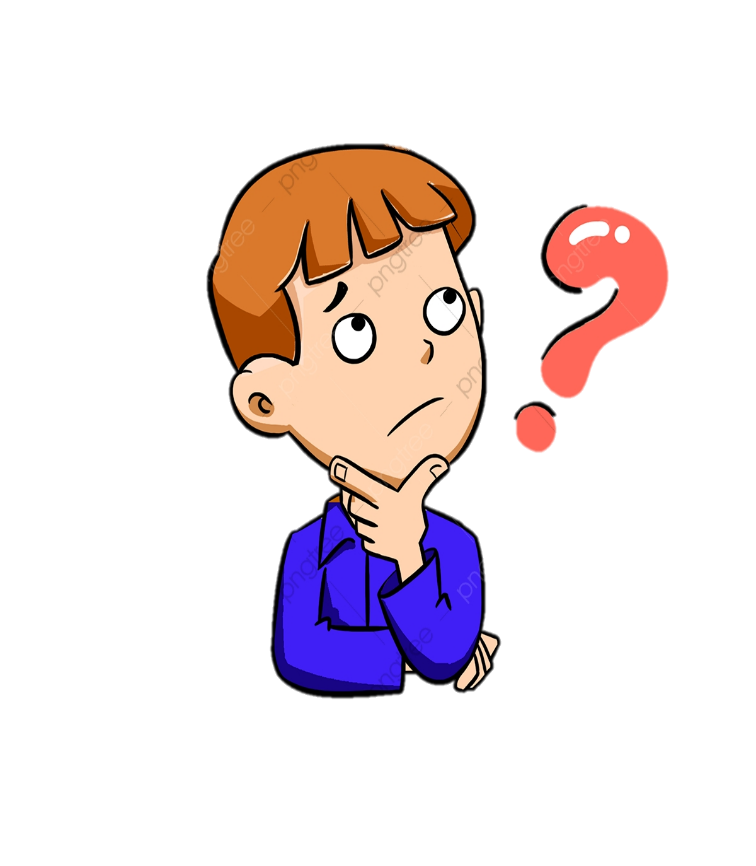 كيف يمكن للمغناطيسات أن تولد الكهرباء؟
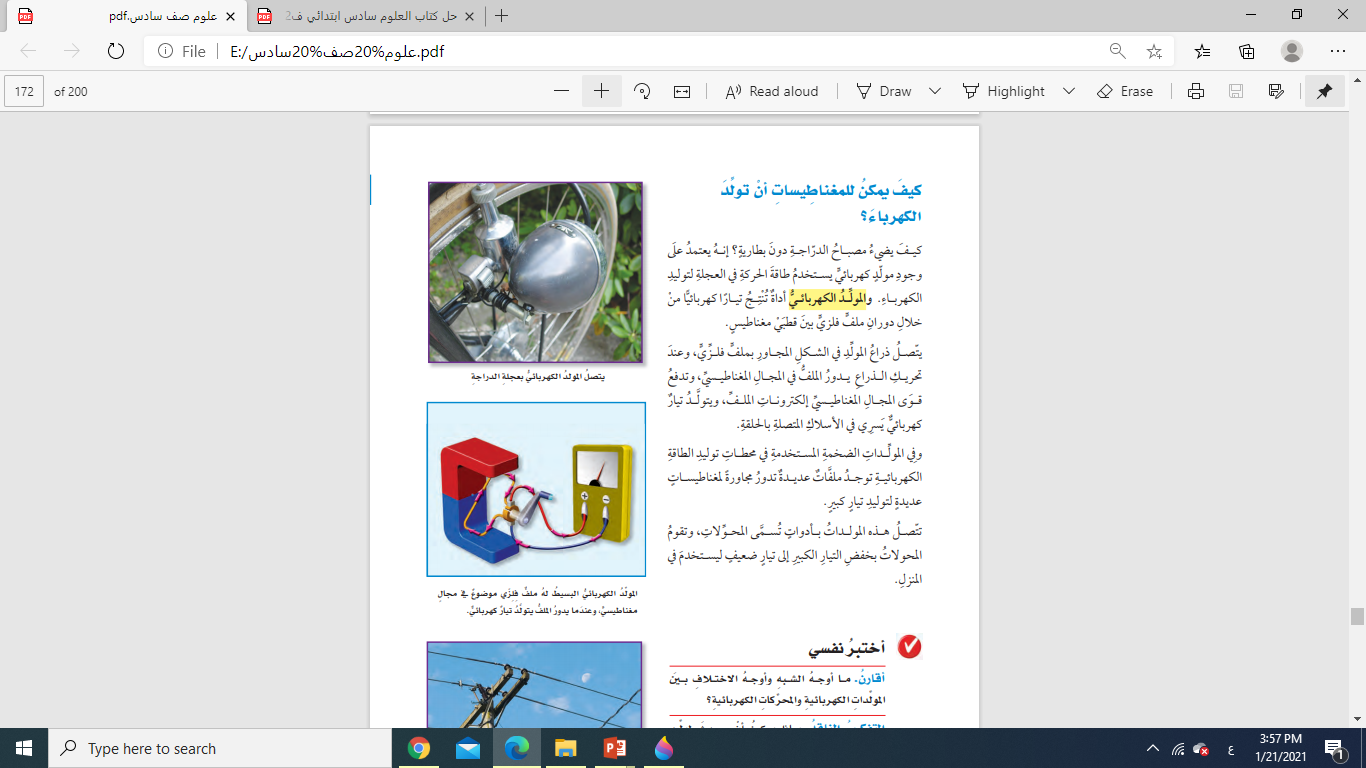 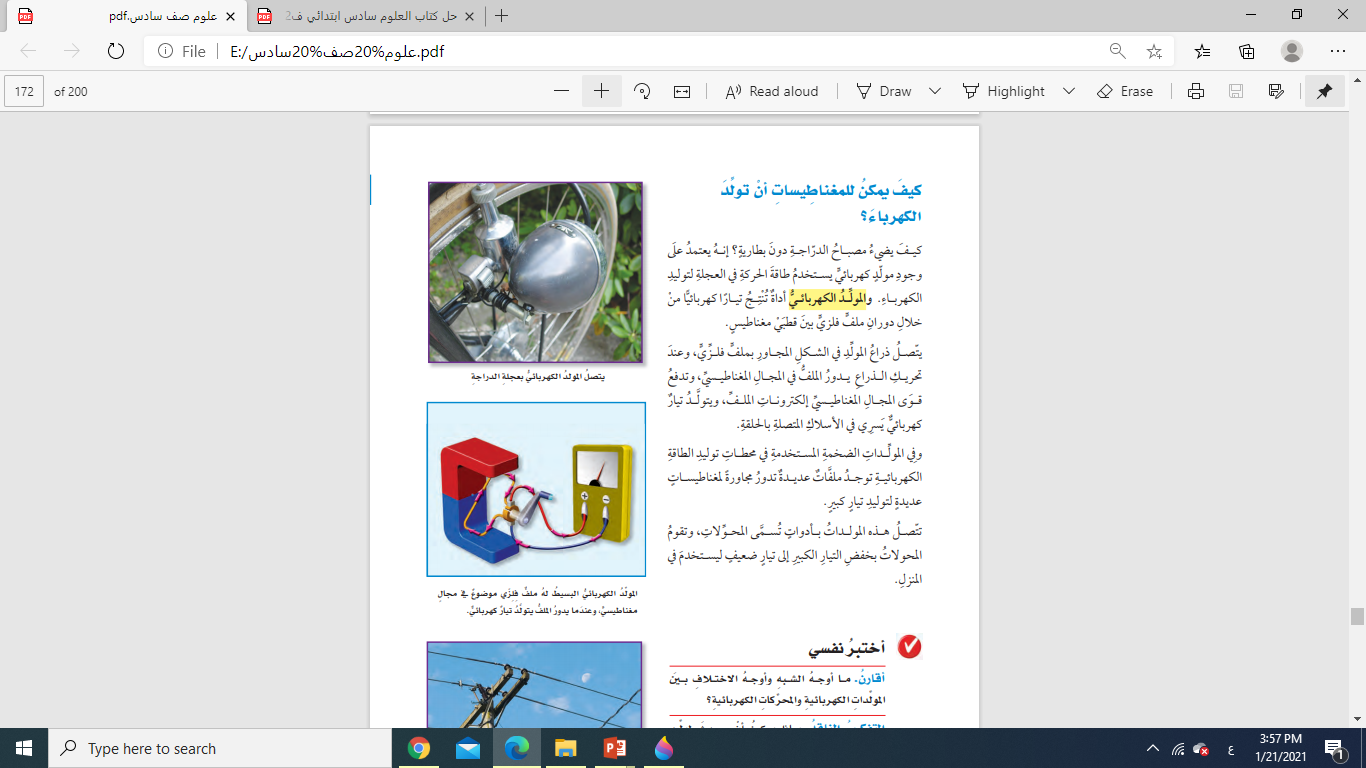 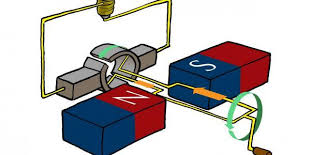 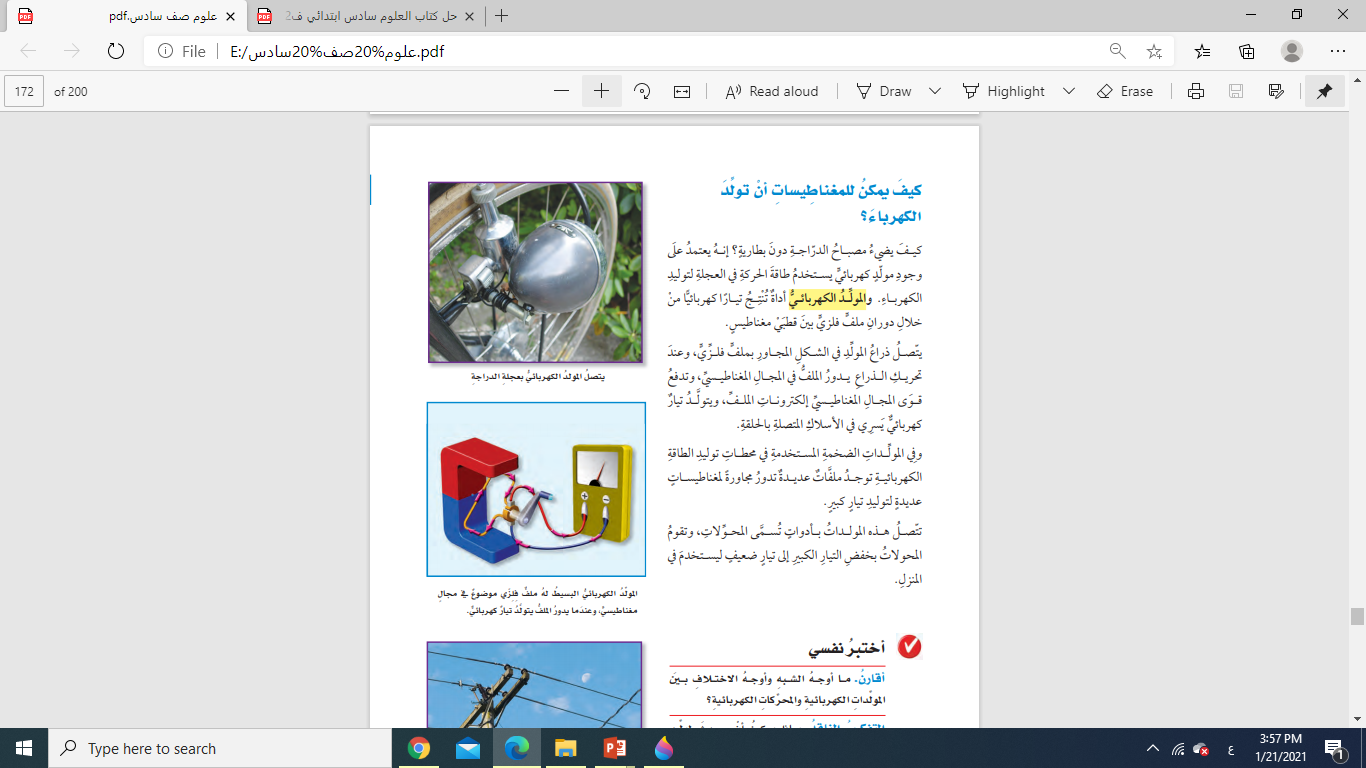 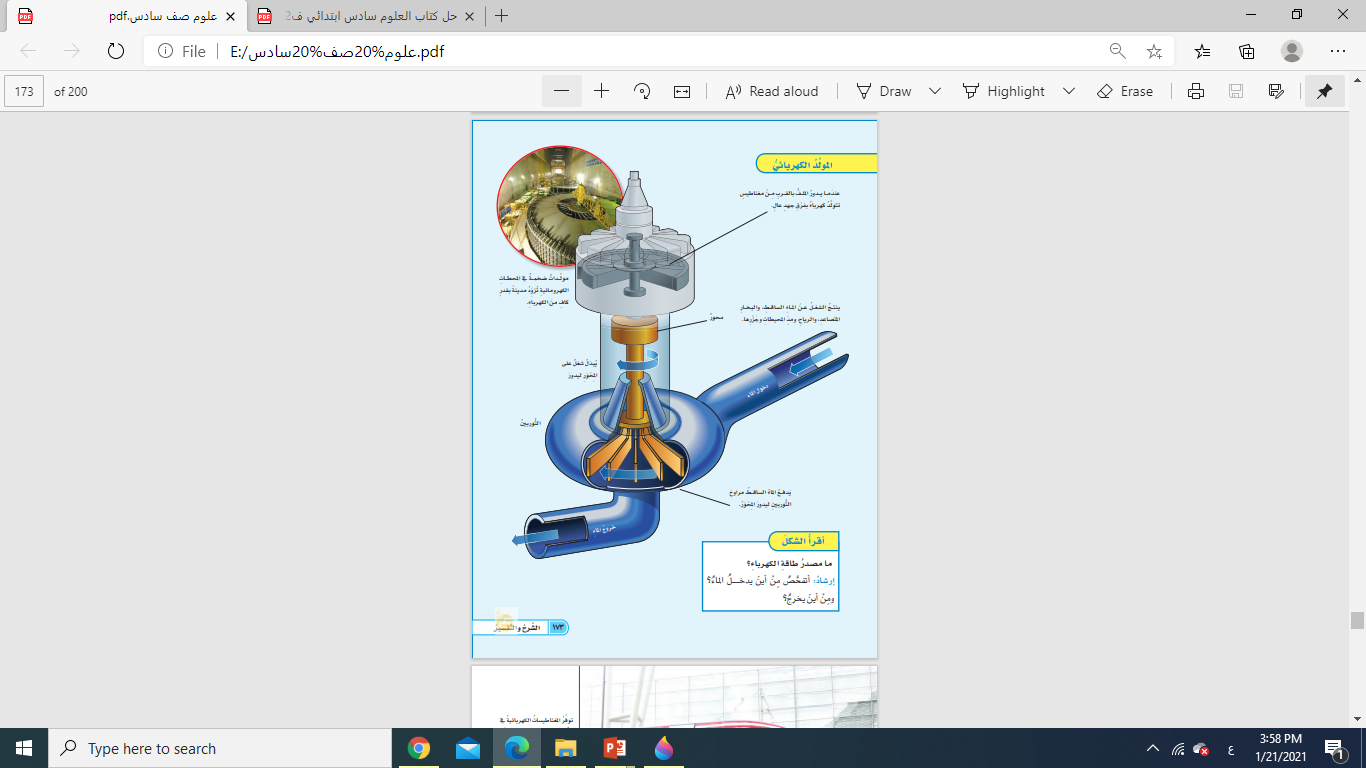 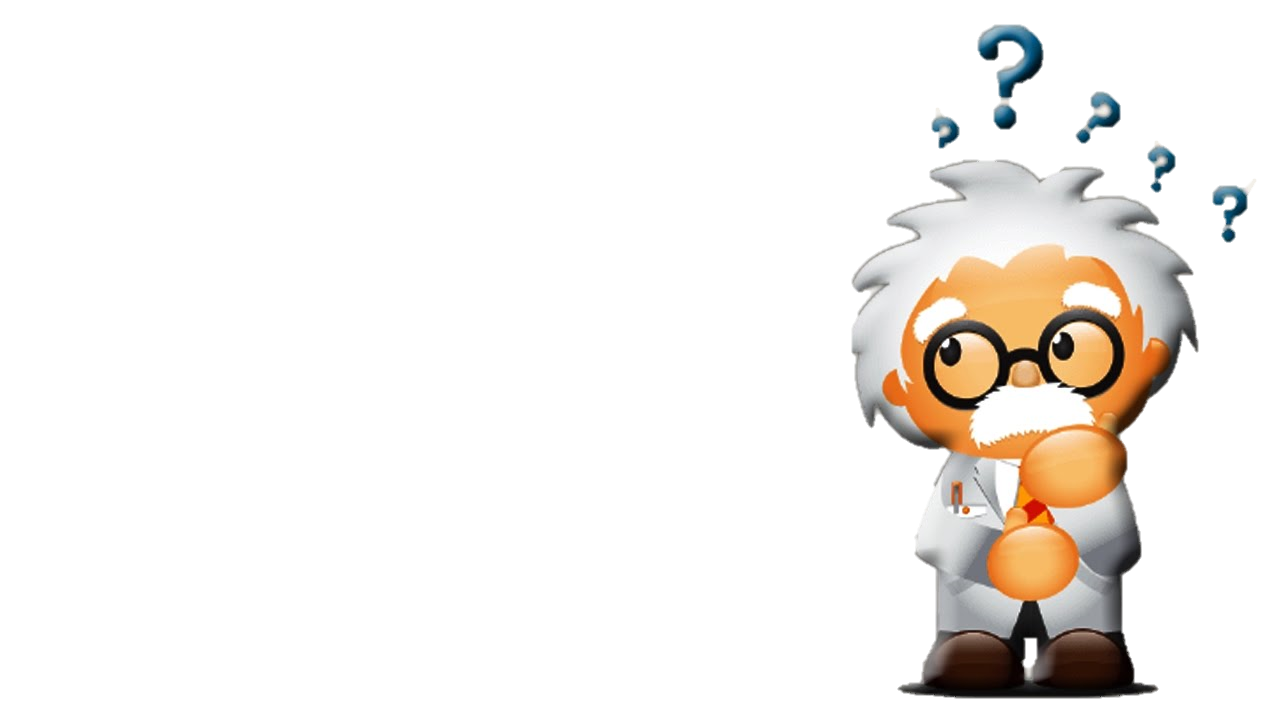 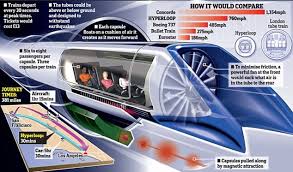 ما الرفع المغناطيسي
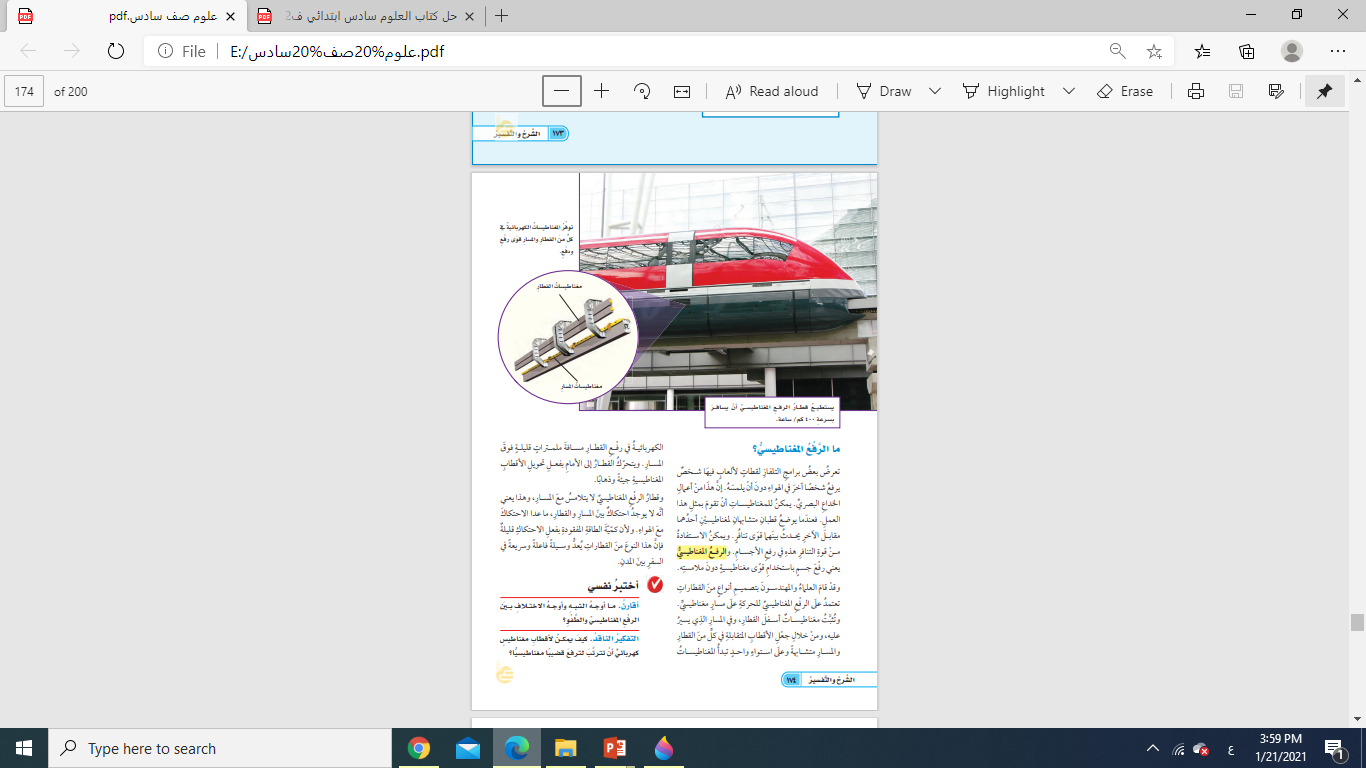 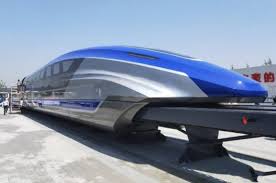 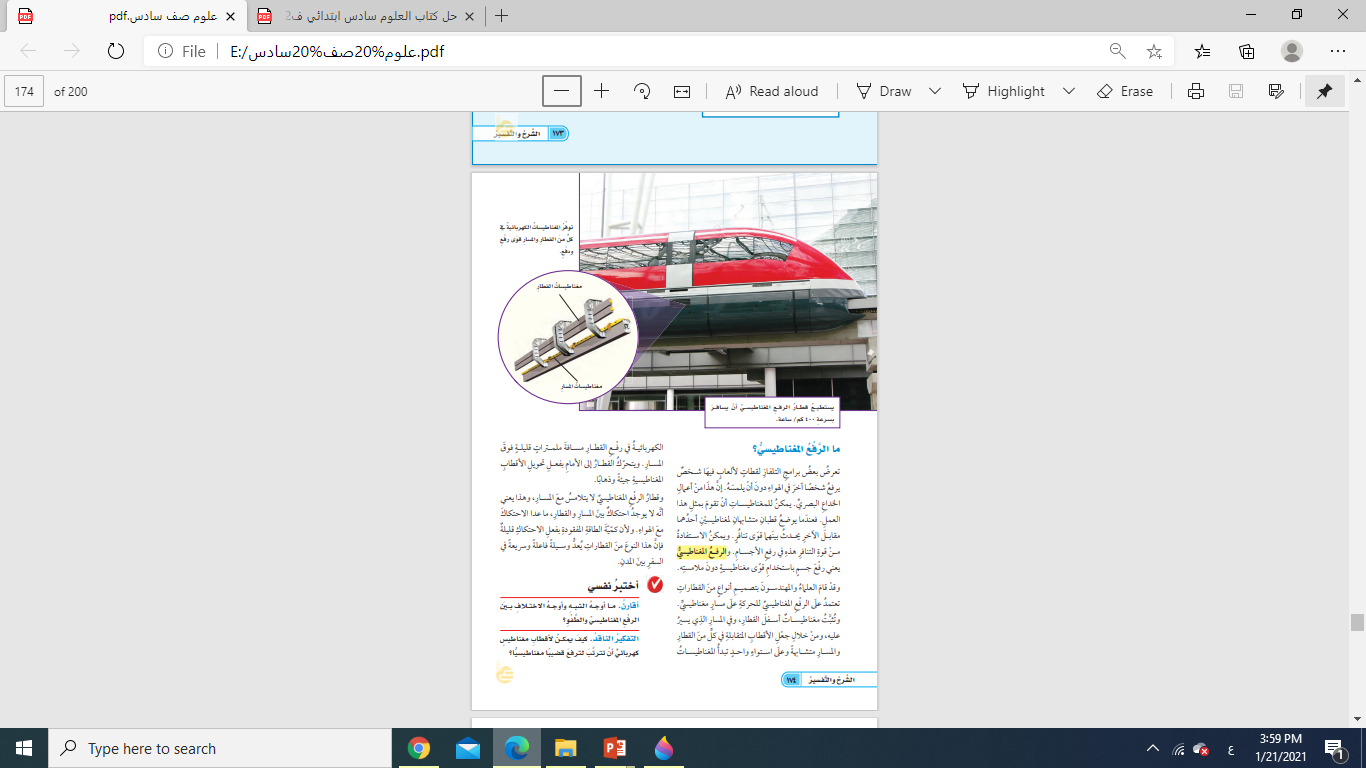 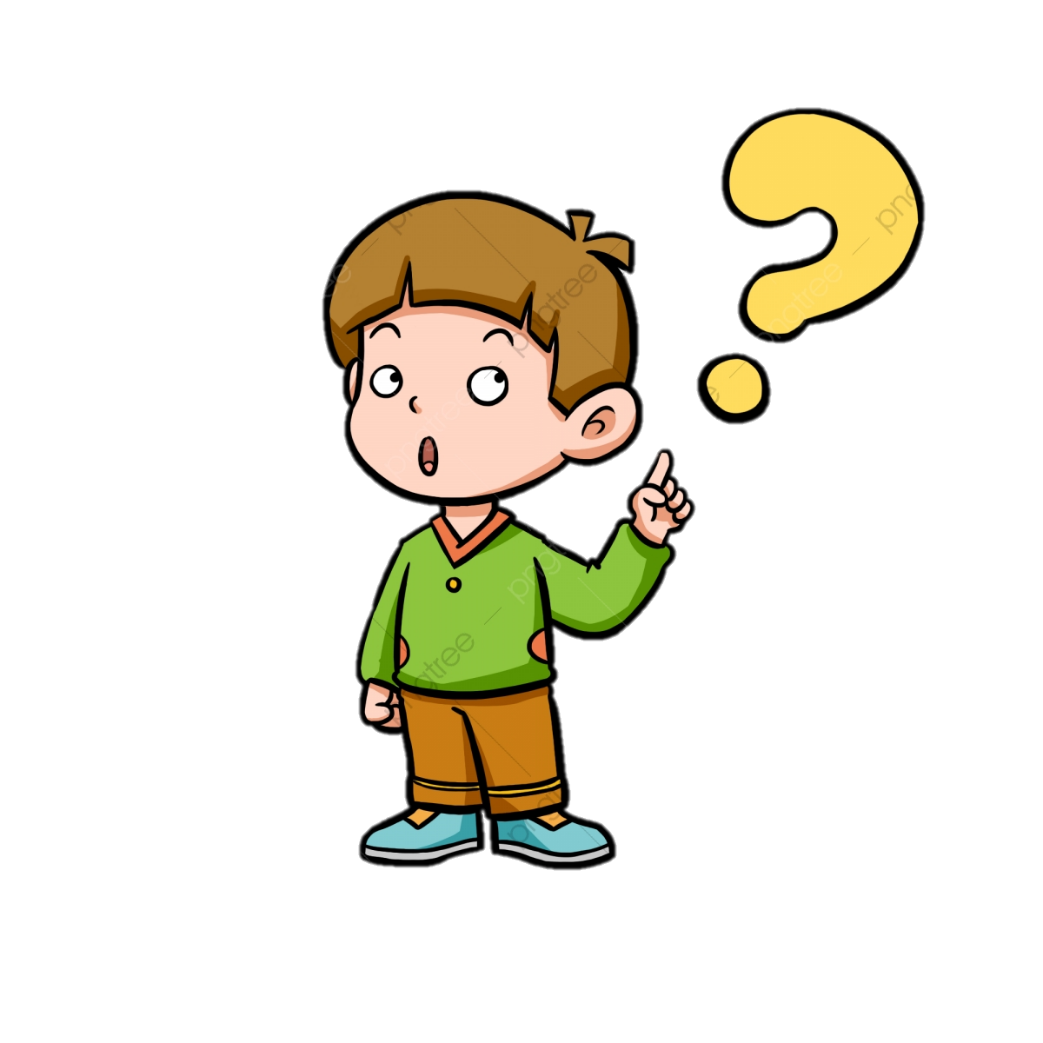 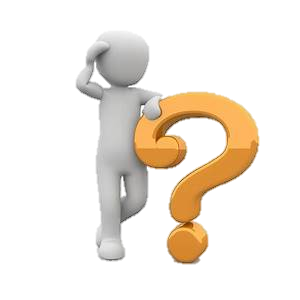 مراجعة الدرس
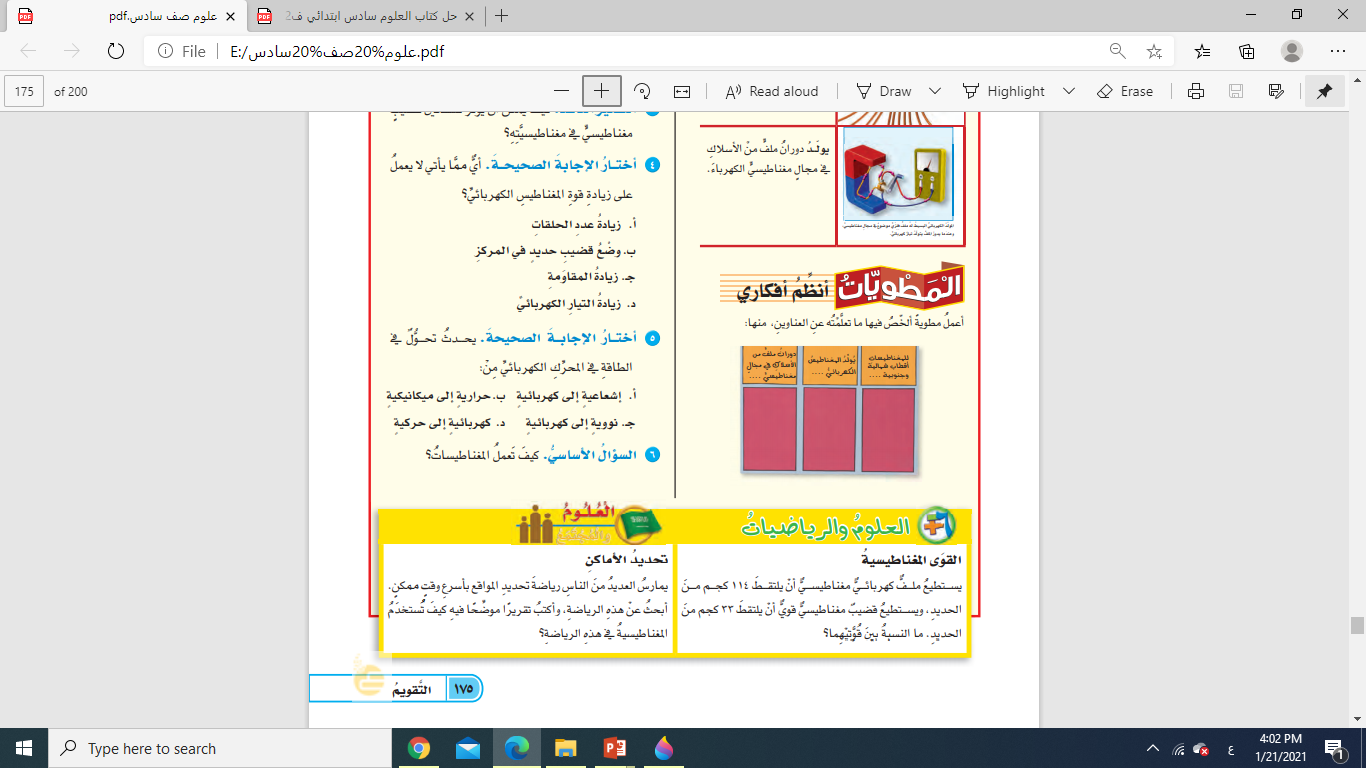 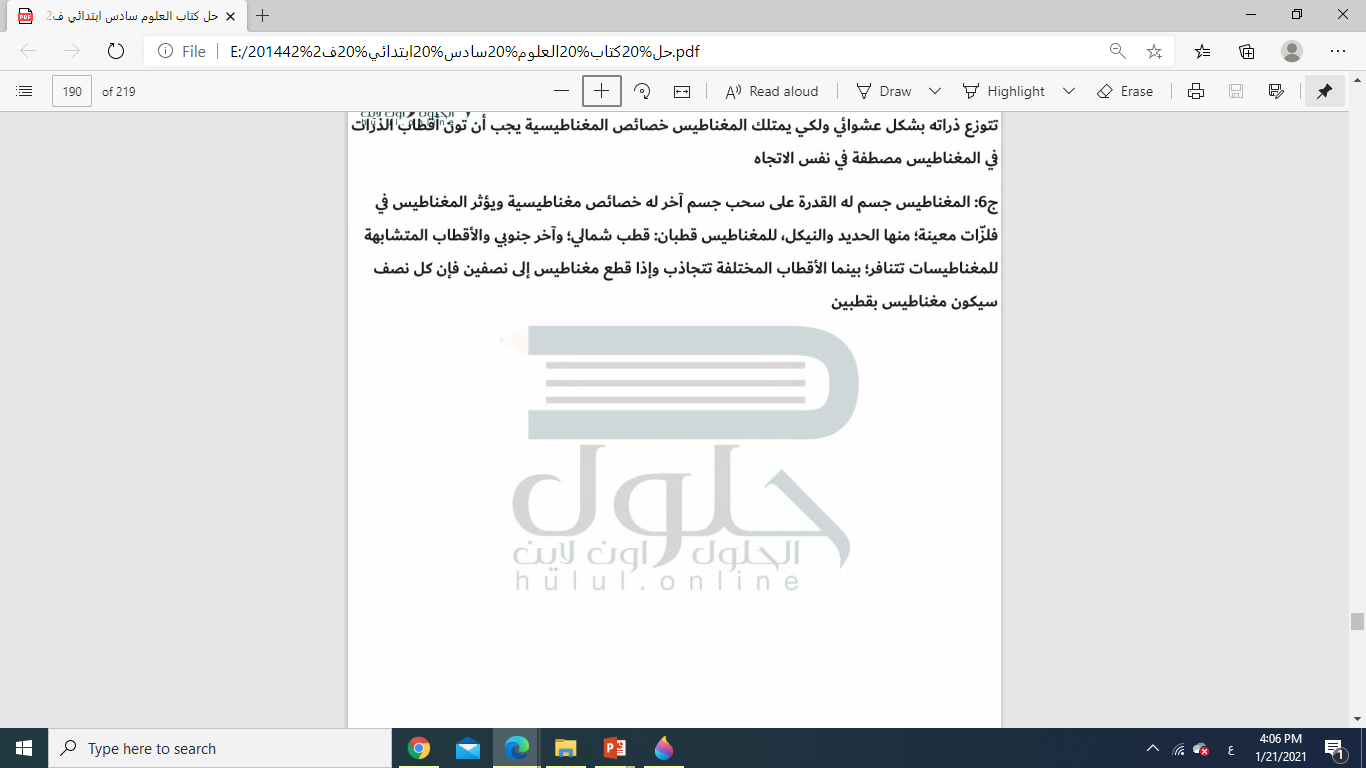